Radiology of the respiratory/cardiac  diseases (part 2)
Dr. Reshaid Al Jurayyan 
Assistant professor & consultant
Radiology & medical imaging department
King Saud university- medical city
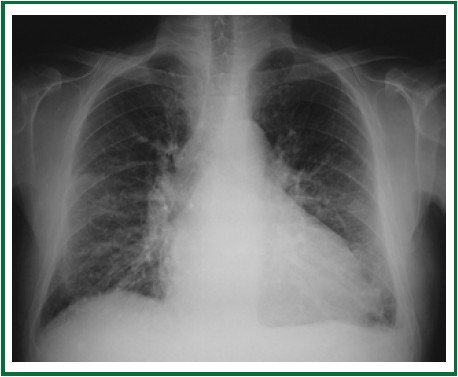 60 year old male presenting to emergency with chest pain.
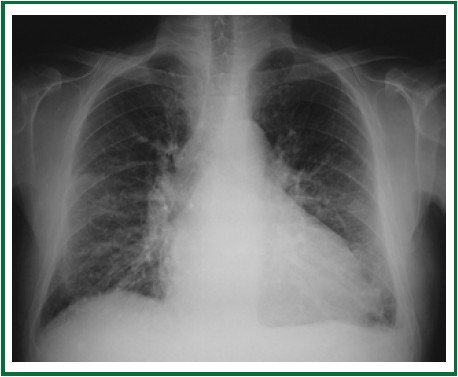 60 year old male presenting to emergency with chest pain.
Is the heart normal ?  

Are the lungs normal ?
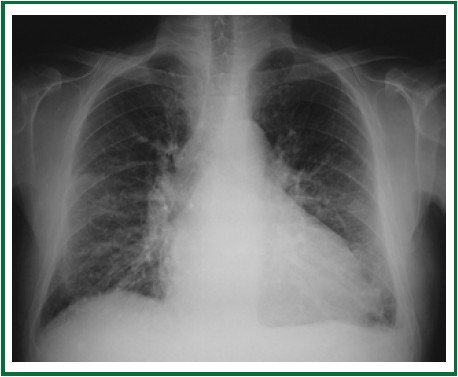 60 year old male presenting to emergency with chest pain.
Is the heart normal ? Enlarged 

Are the lungs normal ?  Pulmonary edema + left +pleural effusion
20cm
30cm
Heart Enlargement on x-ray (causes):
Congestive heart failure.
  Ischaemic heart disease.
  Valvular disease.
  Myocarditis.
  Cardiomyopathy.
  Congenital heart disorders: e.g. ASD, VSD, PDA, coarctation of the aorta, Ebstein anomaly, tetralogy of Fallot.
  Pulmonary disease (leading to right-sided enlargement).
Systemic disease: e.g. Hypertension (left ventricular hypertrophy), renal failure, anaemia
Physiology: e.g. normal “athletic” heart, pregnancy.
Pericardial effusion.
Which heart chamber is enlarged ?
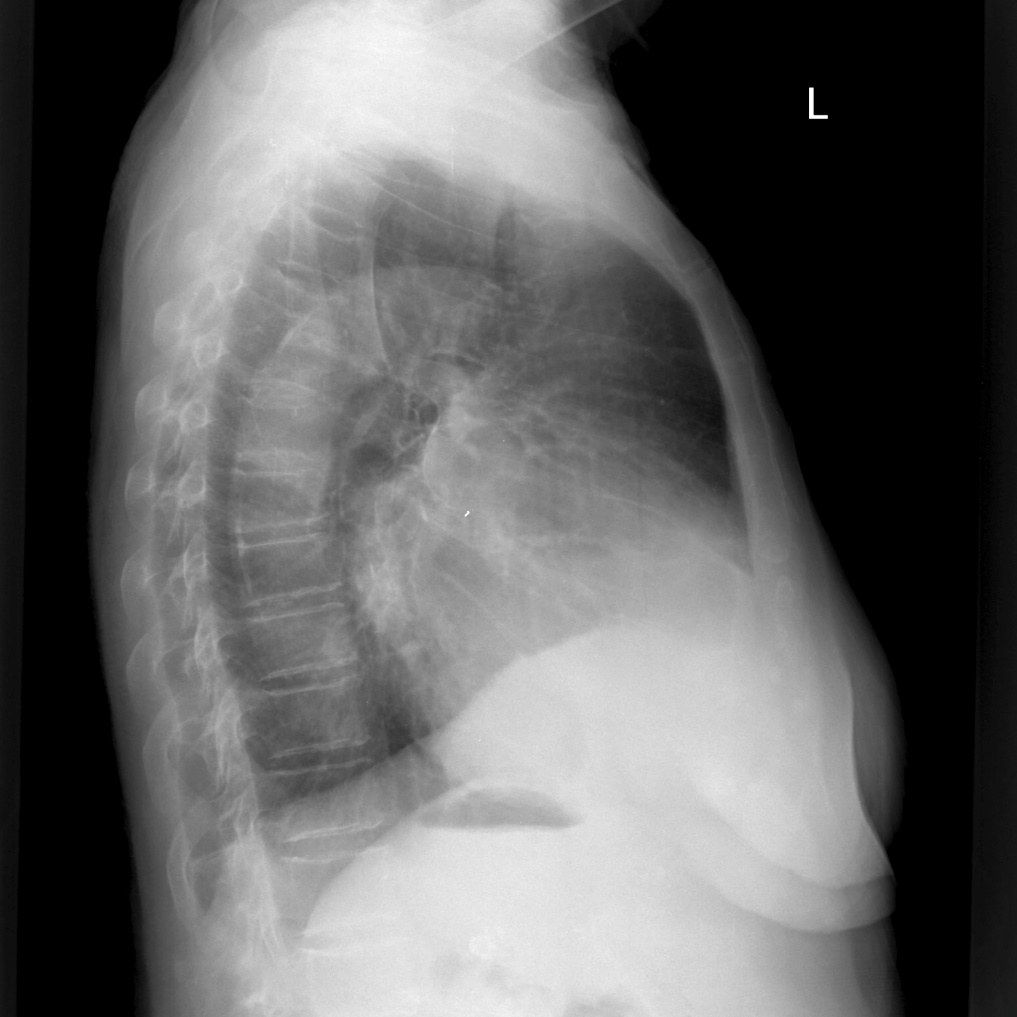 Which heart chamber is enlarged ?  Left atrium
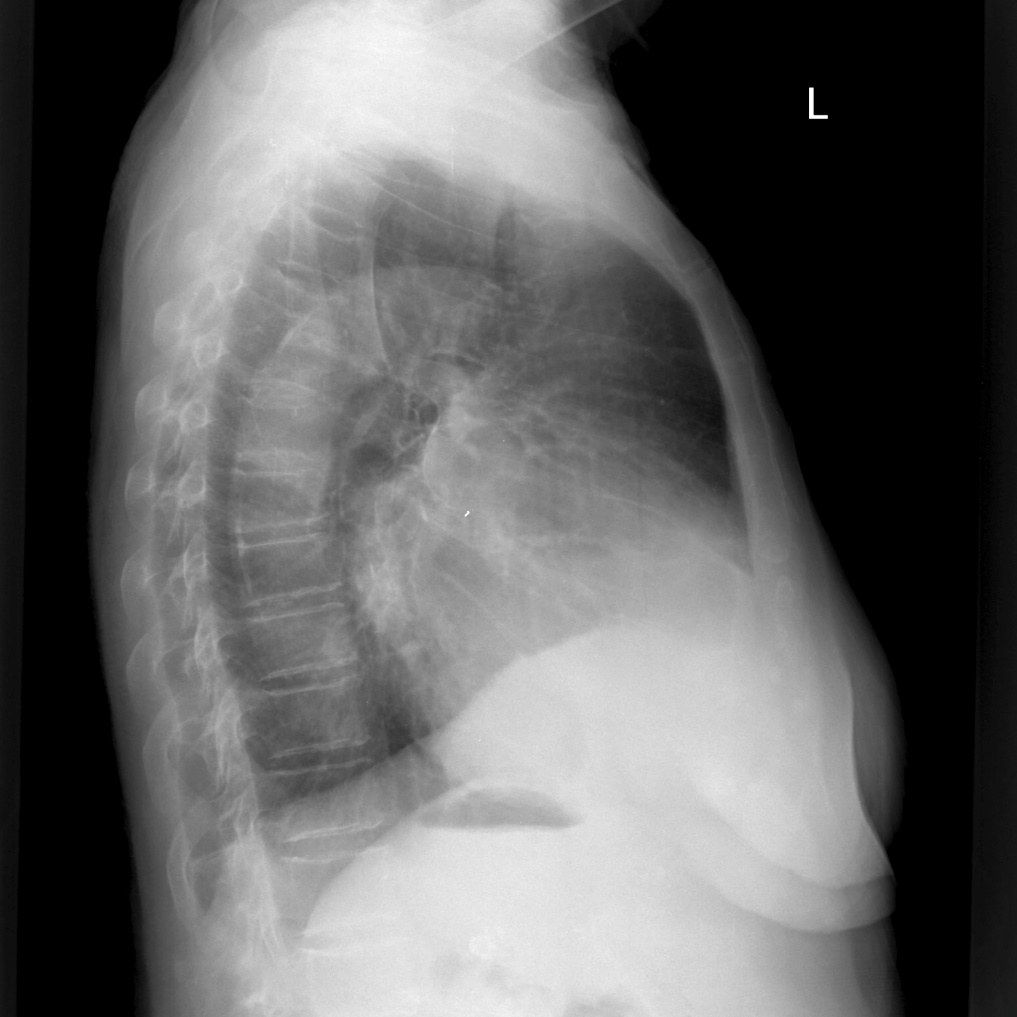 Signs of Left atrium (x-ray)
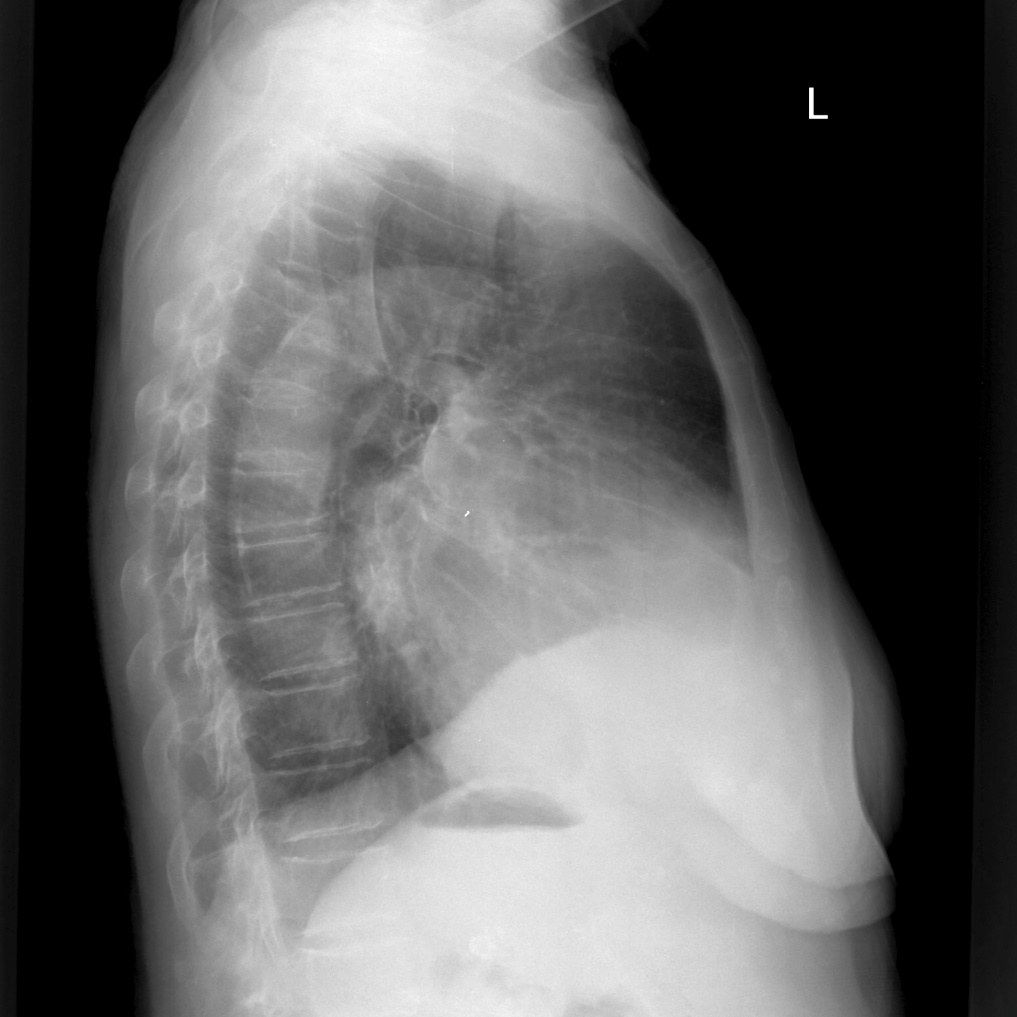 Widening of carina
Double right heart border sign
Displacement of posterior heart border
Enlarged heart size
Which heart chamber is enlarged ?
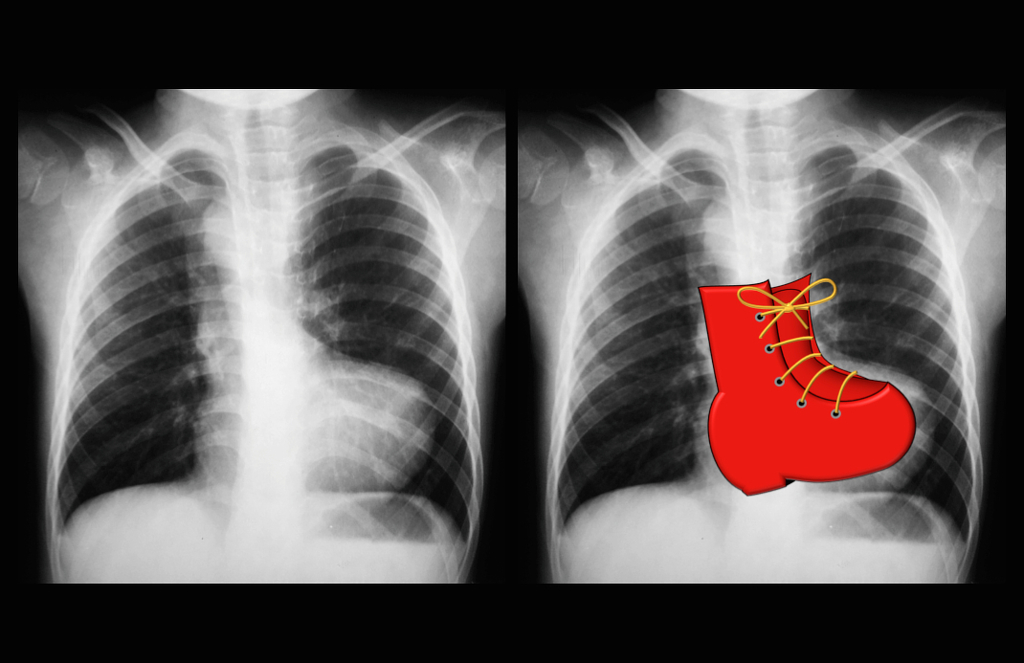 Which heart chamber is enlarged ? Right ventricle
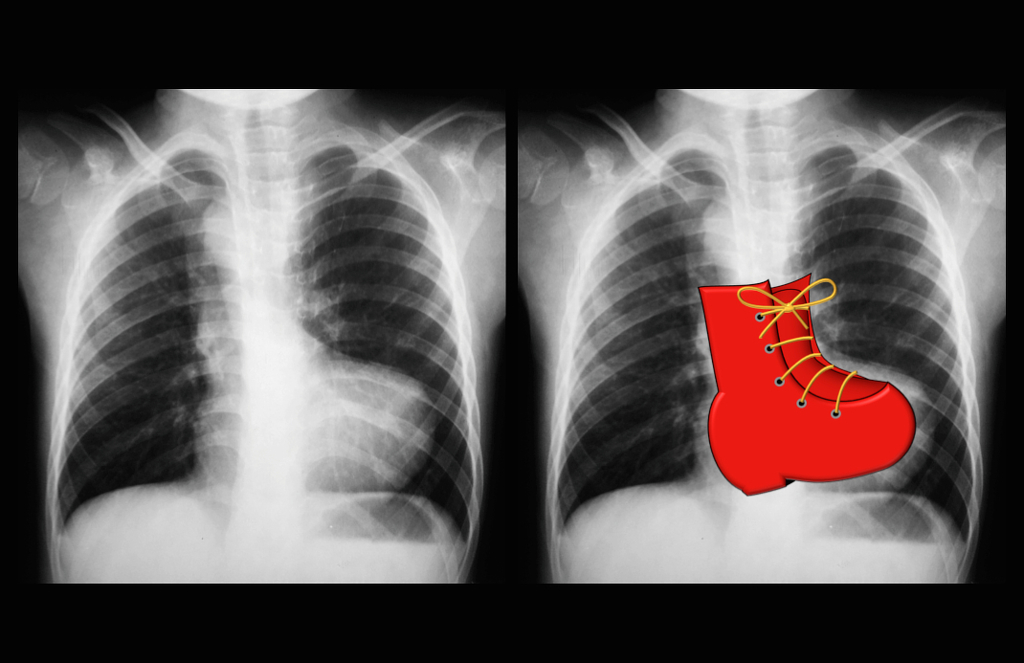 Which heart chamber is enlarged ? Right ventricle
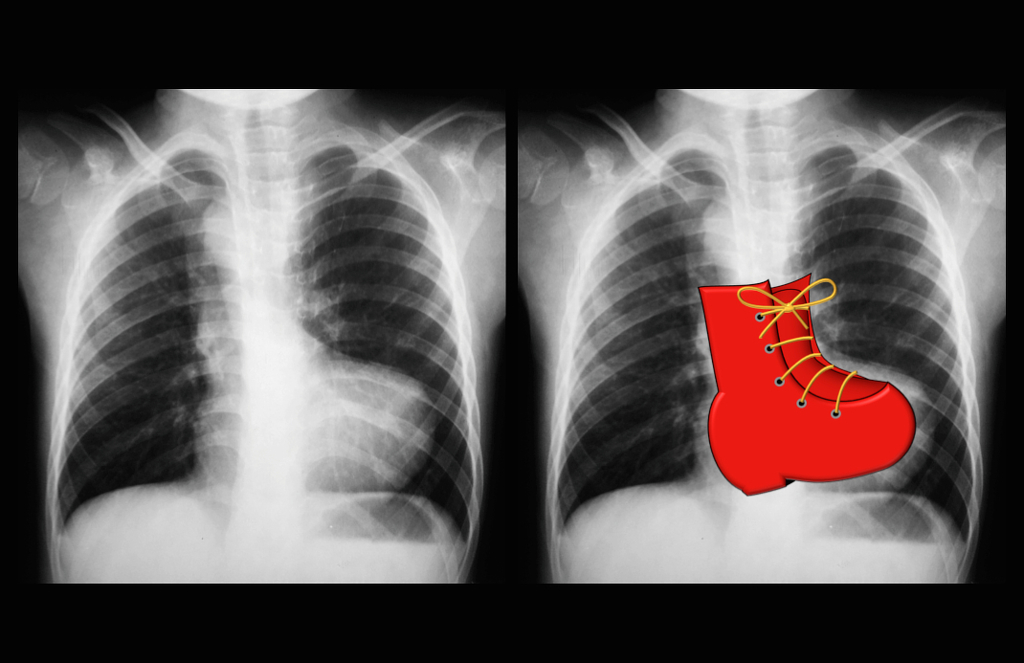 "boot shaped" heart
Elevated heart apex
Which heart chamber is enlarged ?
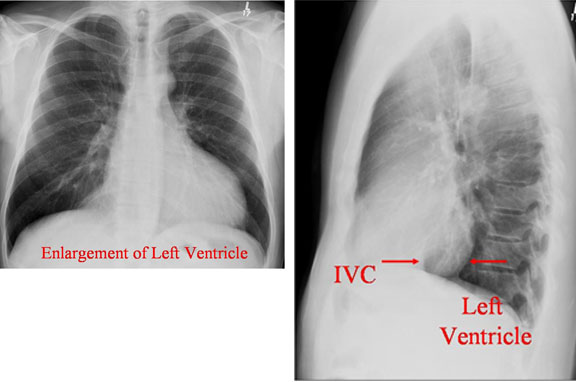 Which heart chamber is enlarged ? left ventricle
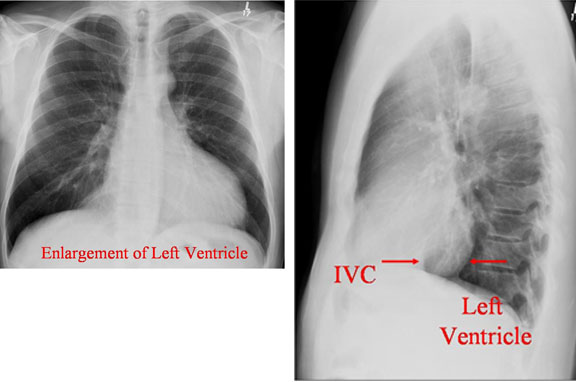 Enlarged left ventricle
Normal
Which heart chamber is enlarged ?
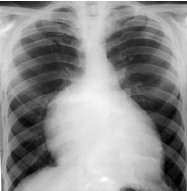 Which heart chamber is enlarged ? Right atrium
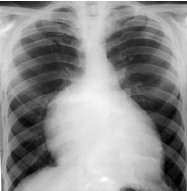 Displaced right heart border (NO double border sign)
What is abnormal ?
What is abnormal ?Heart shadow is enlarged.
What could be the cause ? And why?
What could be the cause ? And why? Pericardial effusion.  No lung changes (edema).
Who to confirmed the diagnosis ?
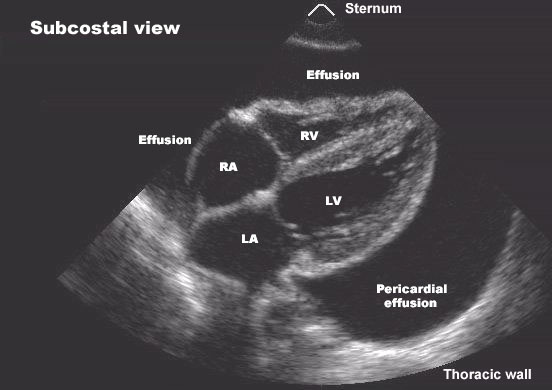 Who to confirmed the diagnosis ?Echocardiograph or CT scan.
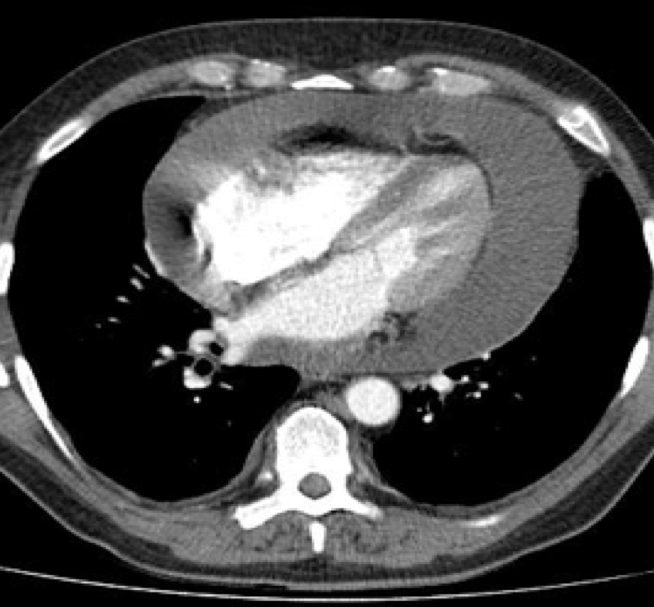 What is abnormal ?Heart shadow is enlarged.What could be the cause ? And why? Pericardial effusion.  No lung changes (edema). Who to confirmed the diagnosis ?Echocardiograph or CT scan.
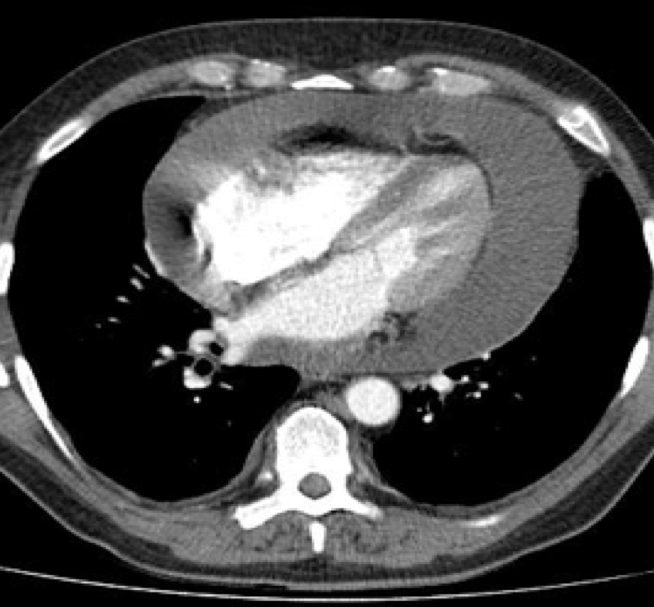 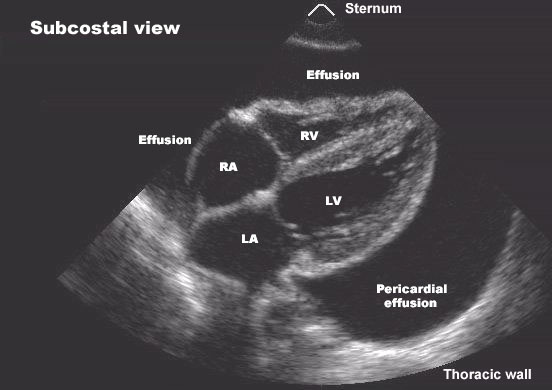 Known case of hypertension presenting with chest pain.
Known case of hypertension presenting with chest pain.
What is the arrow pointing at ?
Known case of hypertension presenting with chest pain.
What is the arrow pointing at ?
	Aortic arch (aortic knob)
Known case of hypertension presenting with chest pain.
Is it normal ?
Known case of hypertension presenting with chest pain.
Is it normal ?
	No, dilated/enlarged.
Known case of hypertension presenting with chest pain.
What will you do next?
Known case of hypertension presenting with chest pain.
What will you do next?  
	CT Aortogram
Known case of hypertension presenting with chest pain.
What is the arrow pointing at ?
	Aortic arch (aortic knob)

Is it normal ?
	No, dilated/enlarged.  

What will you do next?  
	CT Aortogram
Aortic arch aneurysm
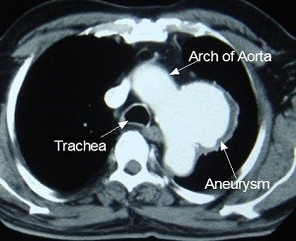 Aortic arch aneurysm (treated with stent)
Before stenting
After stenting
What is abnormal in this chest x-ray?
What is abnormal in this chest x-ray?Enlarged pulmonary arteries
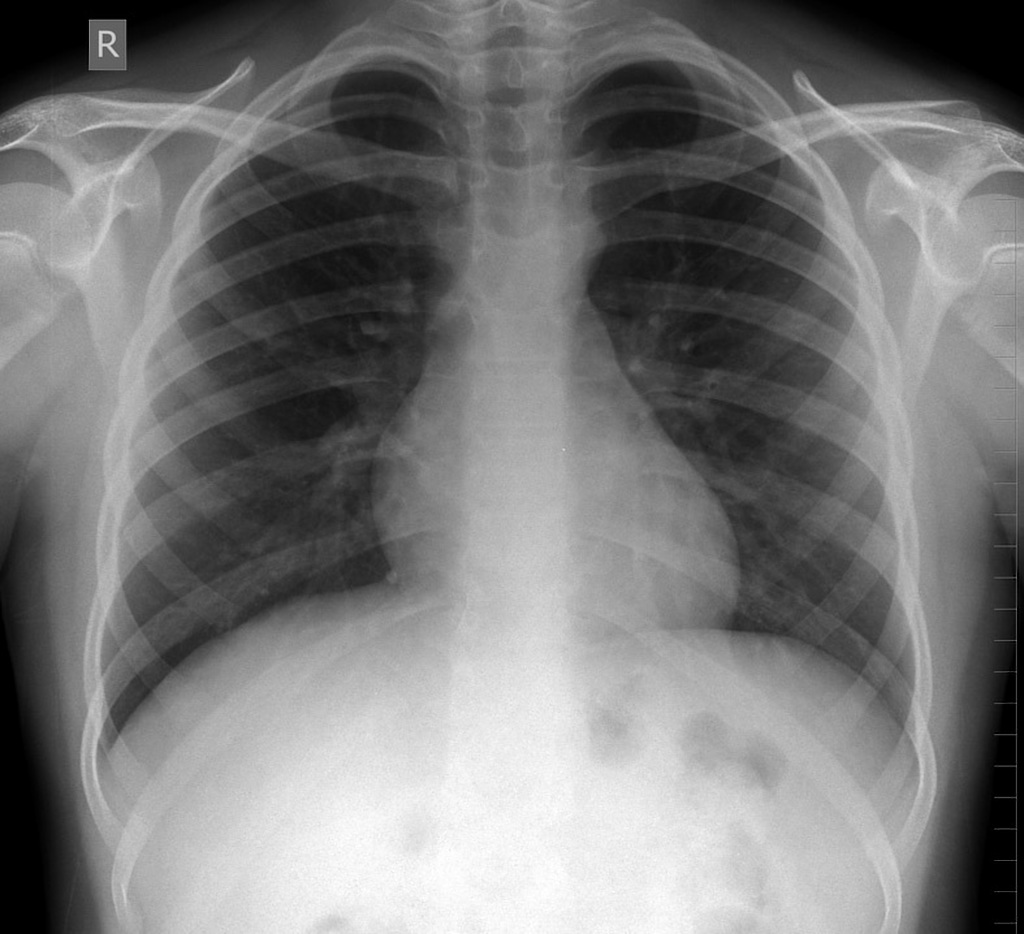 What is abnormal in this chest x-ray?Enlarged pulmonary arteries
Normal
70 year-old female with orthopnea.
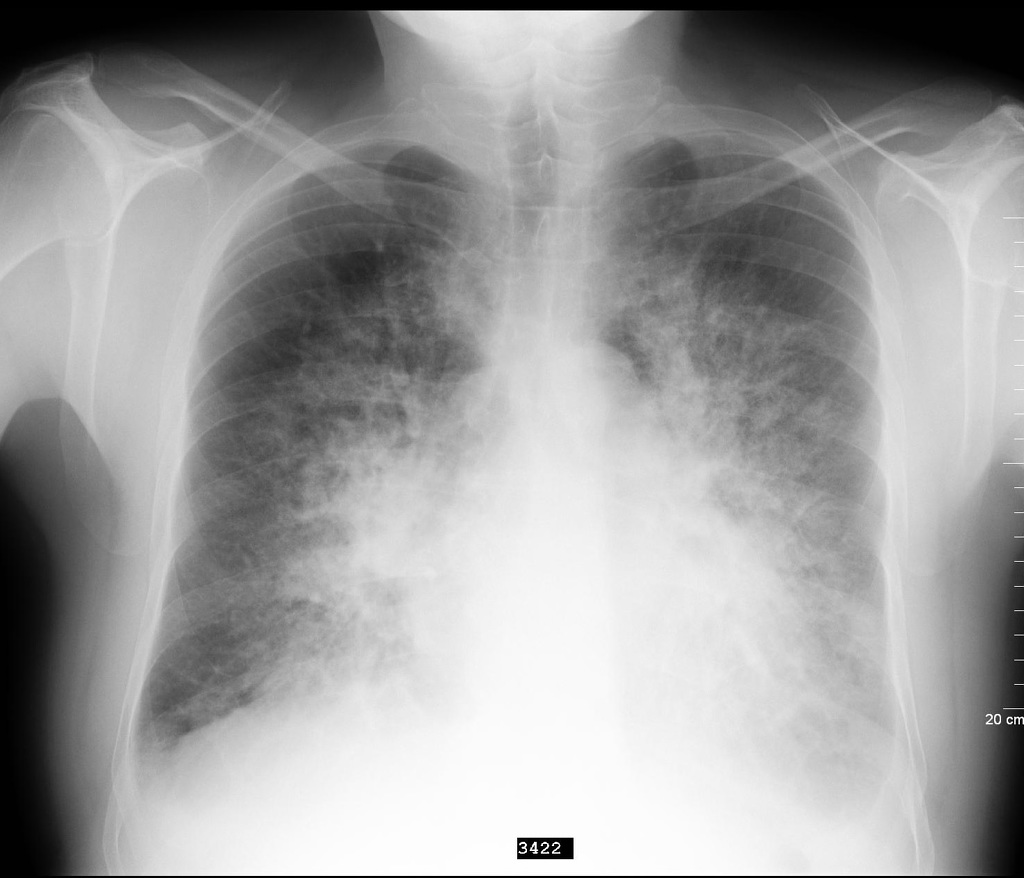 What is abnormal in this x-ray?
70 year-old female with orthopnea.
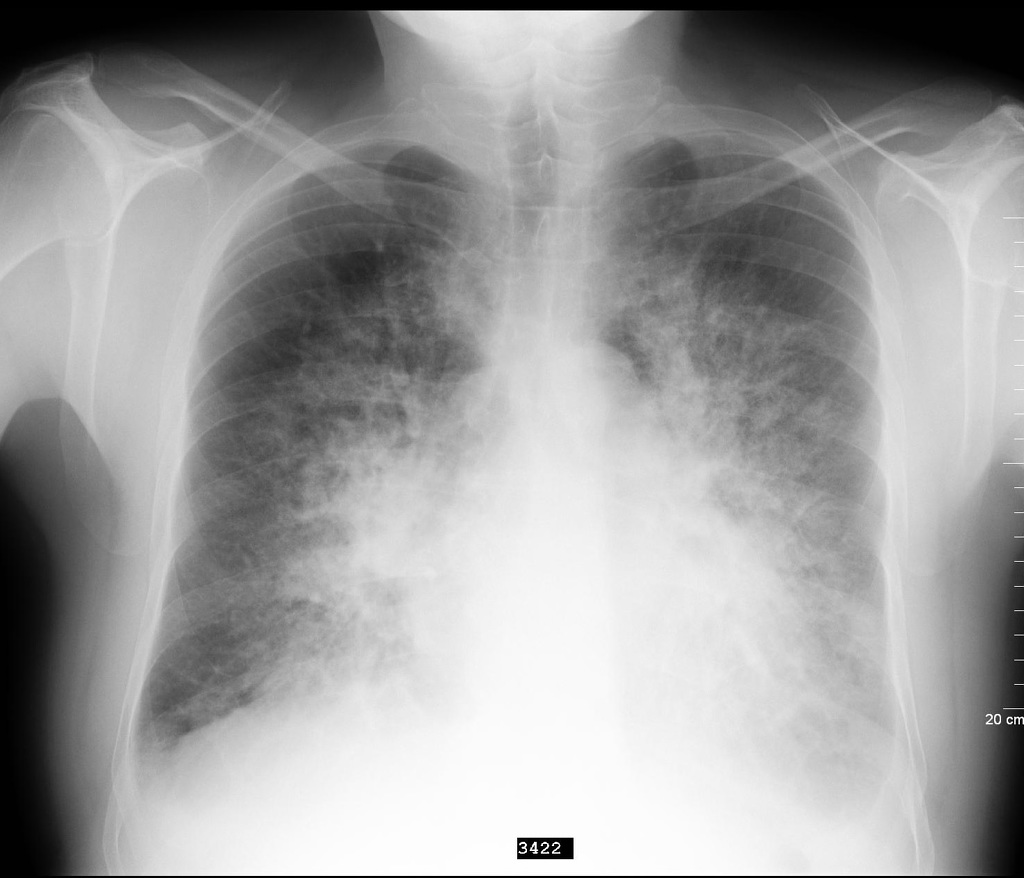 What is abnormal in this x-ray? 

Pulmonary edema (cardiogenic)
Signs of pulmonary edema on chest x-ray:
Upper lobe pulmonary venous diversion.
Increased cardio-thoracic ratio (cardiogenic). 
Features of pulmonary interstitial edema:
Peri-bronchial cuffing.
Septal lines/ thickening (Kerley lines).
Features of pulmonary alveolar edema:
Air space opacification (batwing distribution).
Pleural effusions.
Signs of pulmonary edema on chest x-ray:
Upper lobe pulmonary venous diversion.
Signs of pulmonary edema on chest x-ray:
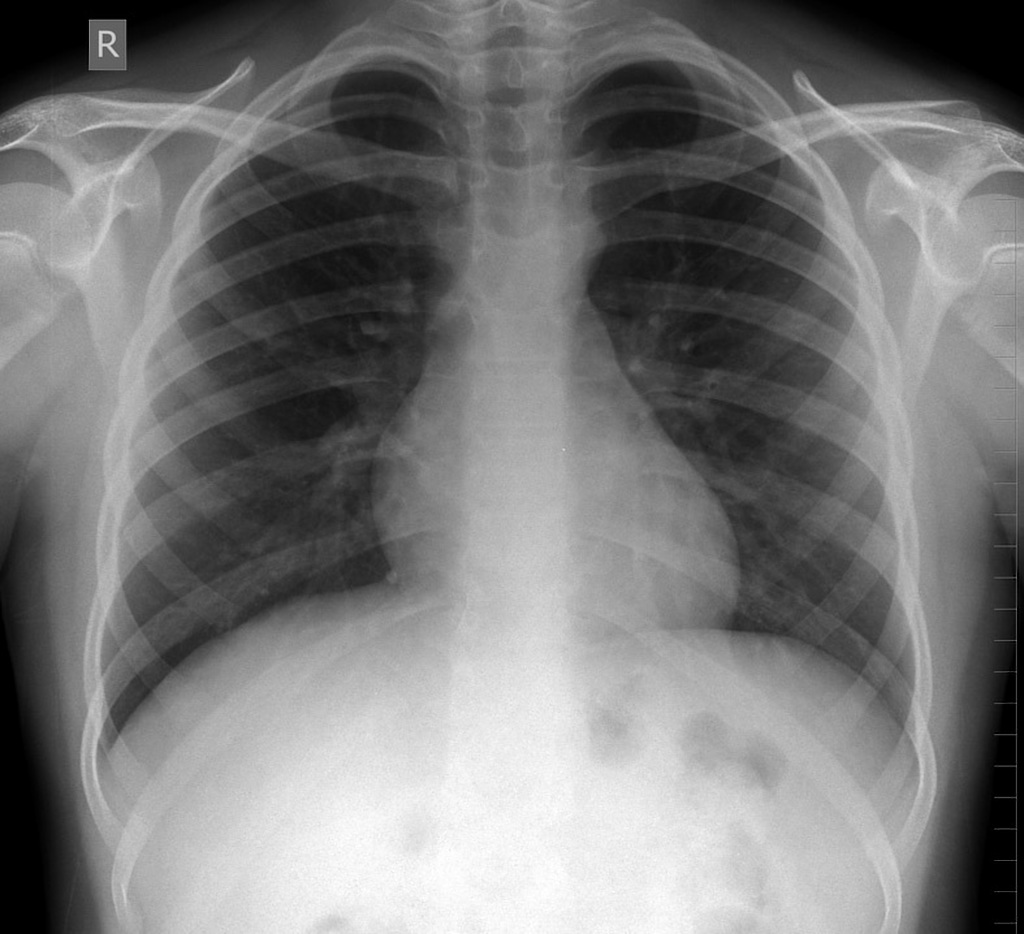 Upper lobe pulmonary venous diversion.
Signs of pulmonary edema on chest x-ray:
Increased cardio-thoracic ratio (cardiogenic).
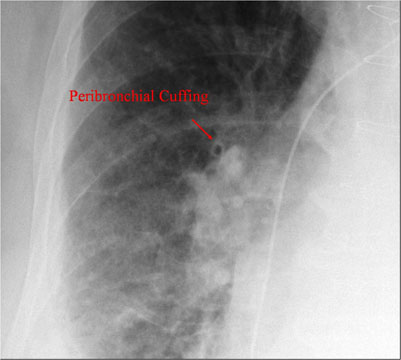 Signs of pulmonary edema on chest x-ray:
Features of pulmonary interstitial edema:
Peri-bronchial cuffing.
Septal lines/ thickening (Kerley B lines).
Signs of pulmonary edema on chest x-ray:
Features of pulmonary alveolar edema:
Air space opacification (batwing distribution).
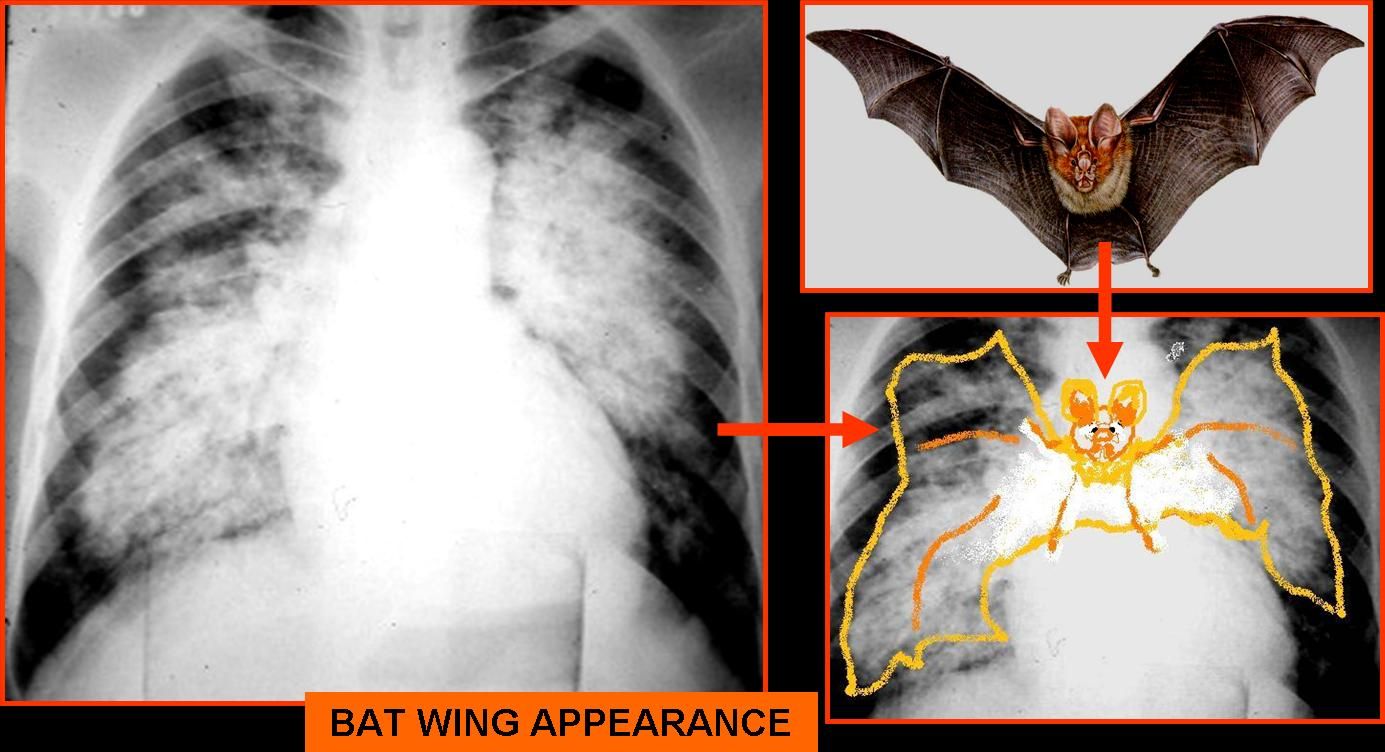 Signs of pulmonary edema on chest x-ray:
Pleural effusions.
Pulmonary edema before and after treatment (diuretics)
Heart valve assessment on echocardiography
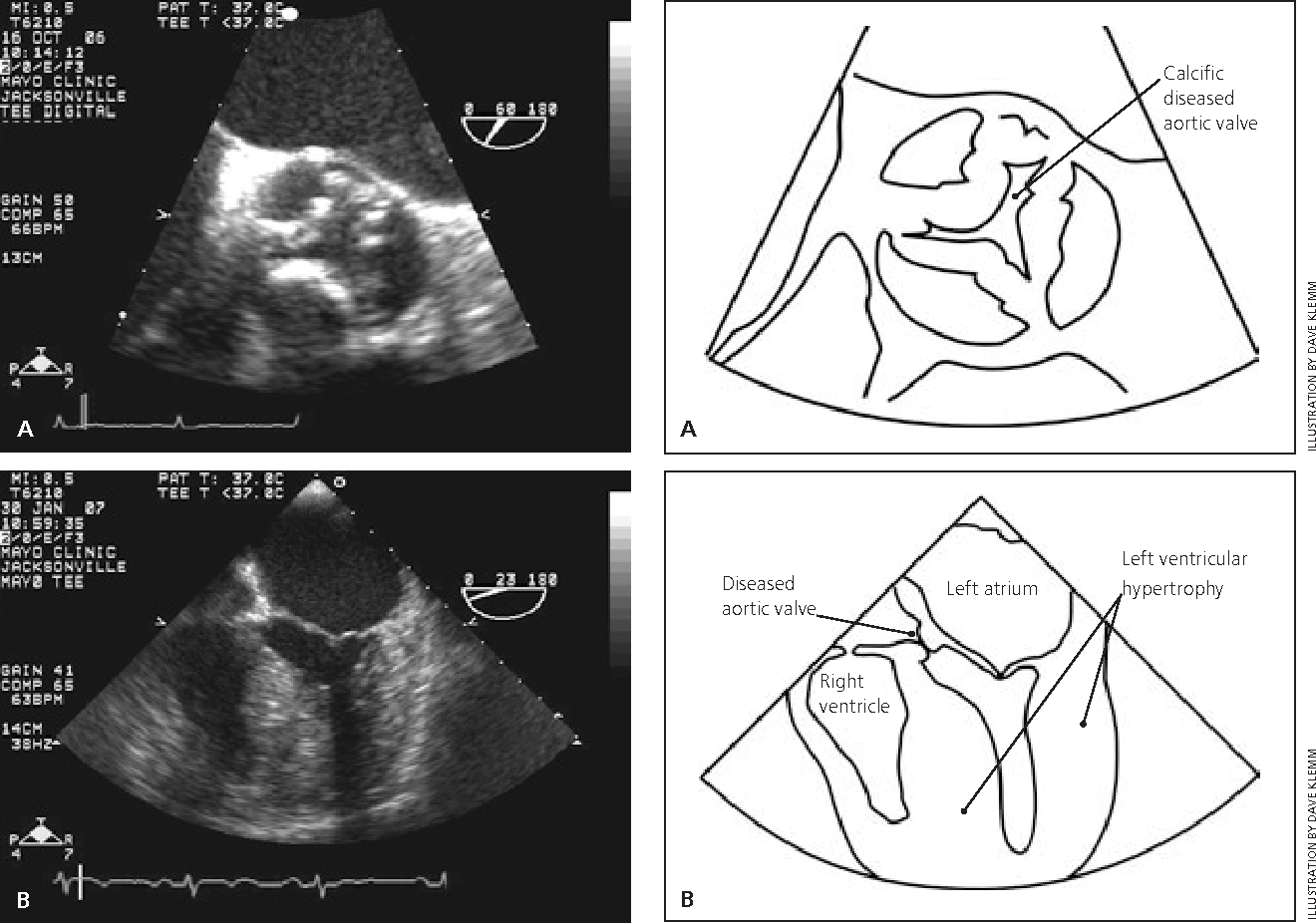 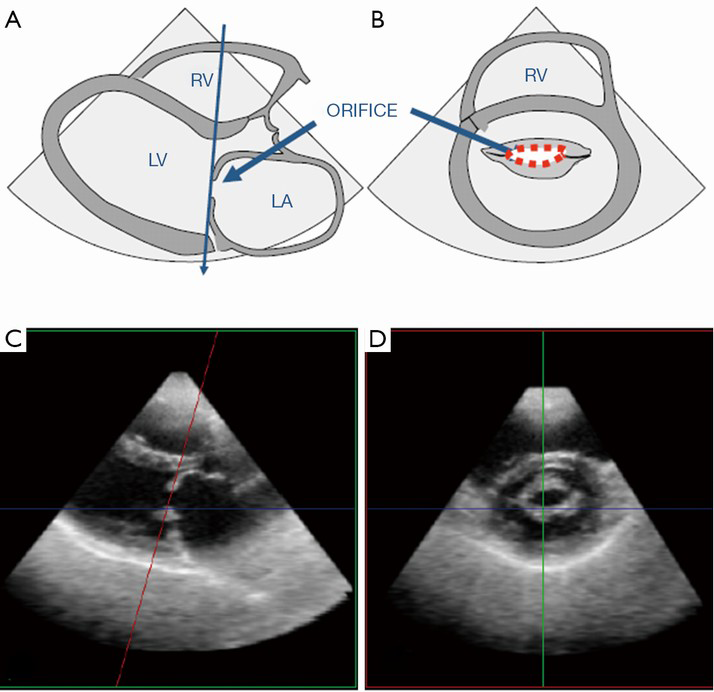 Aortic valve stenosis
Mitral valve stenosis
interatrial Septal defect
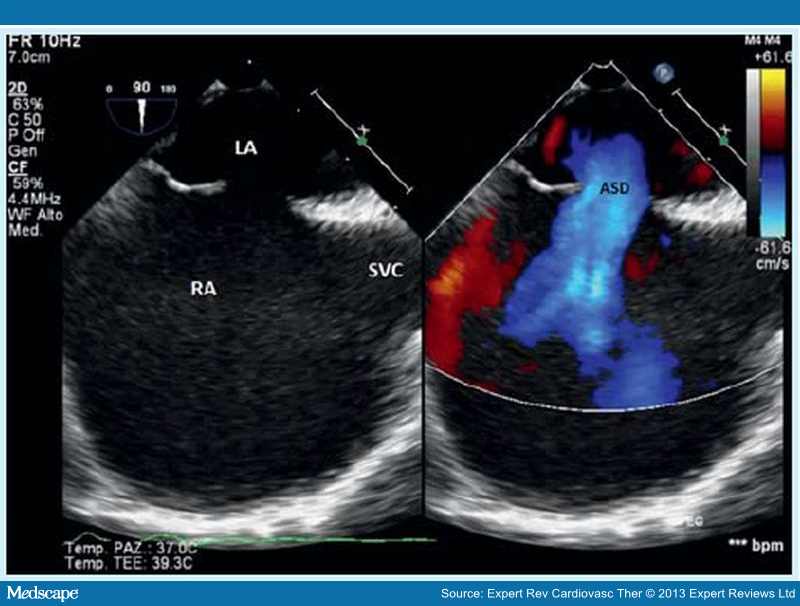 Echo.
MRI
Cardiac cath. (before and after stenting)
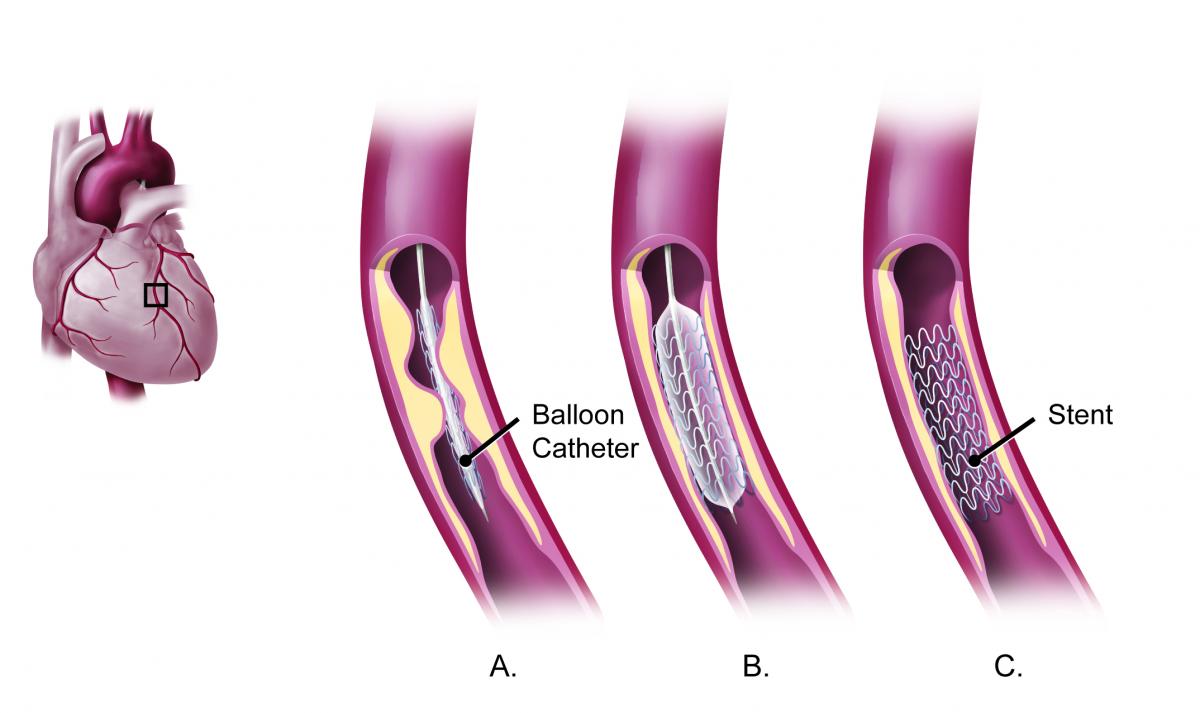 MRI myocardial enhancement
What is the diagnosis ?
Stress
Rest
What is the diagnosis ?Myocardial ischemia
Stress
Rest
V/Q scan
What is the diagnosis?
V/Q scan
What is the diagnosis?Pulmonary embolism (mis-match between ventilation and perfusion scans)
CT pulmonary angiogram
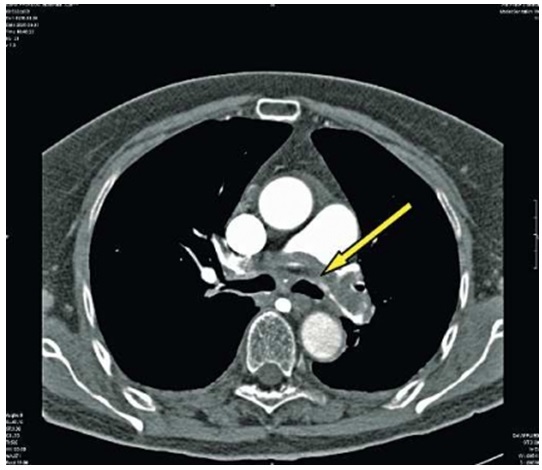 Pulmonary embolism
Thank you